أغسل يداي قبل تناول الطعام وبعده
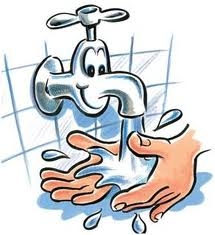 سم الله وكل بيمينك وكل مما يليك
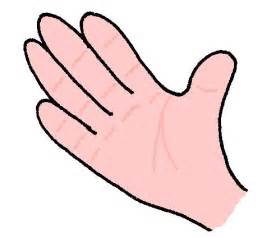 أتناول الطعام الصحي
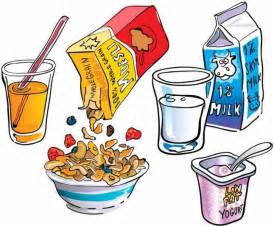 امضغ الطعام جيدا
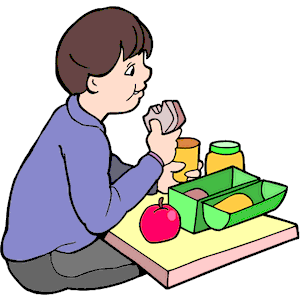 عند الانتهاء : أحمد الله وأقول الحمد لله الذي أطعمني هذا ورزقنيه من غير حول مني ولا قوة
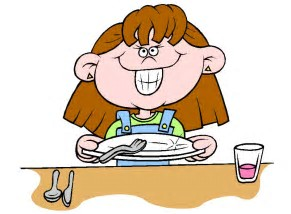 قوانين فترة الوجبة
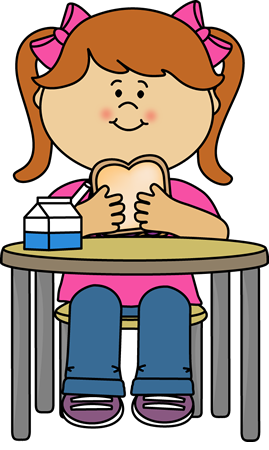